Ведение учета материальных ценностей: сегодня и завтра2023г.
Материально ответственное лицо назначается приказом ректора на основании служебной записки руководителя подразделения
Договор о полной материальной ответственности  (ст.242 и 243 ТК РФ)
Передача имущества (материальных ценностей) университета на сохранение и правильное использование
Виды материальных ценностей
 здания, сооружения;
 транспортные средства;
 мебель;
 компьютерная техника, программы;
 хозяйственный инвентарь, инструменты;
 оборудование;
 измерительные приборы, электротовары
Ведение книги учета материальных ценностей
Опись имущества по месту нахождения имущества (обновляется при поступлении или выбытии имущества)
Поступление
Выбытие
Поступление материальных ценностей
Требование-накладная ( Управление бухгалтерского учета и финансового контроля (УБУ и ФК))
Приобретение вновь закупленного имущества 
( со склада)
Служебная записка от руководителя структурного подразделения ,договор о безвозмездной передаче, протокол решения комиссии по принятию активов (управление имущественным комплексом университета )
Безвозмездное поступление имущества (физические и юридические лица)
Накладная на внутреннее перемещение от одного МОЛ к другому-2 шт. ( Управление бухгалтерского учета и финансового контроля)
Внутреннее перемещение от одного МОЛ к другому
Возврат  материальных ценностей с ремонта
Расписка в получении с ремонта-2 шт. ( по форме акта приема- передачи)
Выбытие материальных ценностей
Ведомость на списание (МОЛ), дефектный акт (ремонтная группа), акт на списание (УБУ и ФК)
Списание с фиксацией в книге акта на списание
Безвозмездная передача другой организации
Приказ  ректора о безвозмездной передаче имущества, решение комиссии по списанию активов
Внутреннее перемещение от одного МОЛ к другому
Требование-накладная на внутреннее перемещение от одного МОЛ к другому -2 шт. (УБУ и ФК)
Расписка о передаче на ремонт -2 шт. 
( по форме Акта приема-передачи)
Передача имущества в ремонт
Инвентаризация (проверка МОЛ)
Приказ ректора
Комиссия
МОЛ
Инвентаризационные описи (УБУ и ФК)
Сличение фактического наличия имущества с данными бухгалтерского учета
Проверка введения книги учета материальных ценностей у МОЛ
Фактическое наличие(заполняет МОЛ)
По данным УБУ и ФК
Оформление акта по итогам инвентаризации
Без нарушений
С отклонениями
Излишки
Недостача
Предоставление сведений ректору
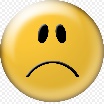 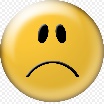 Недостача
Излишки
В случаи отказа МОЛ от объяснения составляется акт об отказе
Служебная записка  с объяснениями причины образования излишек за подписью МОЛ и руководителя структурного подразделения
Объяснительная записка на имя ректора
(ст. 247 ТК РФ)
Выявление виновного лица
Постановка на учет с закреплением имущества за МОЛ
Определение суммы возмещения ущерба
Внесение в кассу денежных средств или равноценная замена
Отражение в годовой бухгалтерской отчетности в виде пояснений с указанием ФИО, суммы и мер, принятых по предотвращению нарушений в Минобрнауки РФ
Обязанности Материально ответственного лица
1. Ведение книги учета материальных ценностей
2. Регулярный мониторинг имущества и отражение его результатов в книге
3. Участие в инвентаризации совместно с инвентаризационной комиссией
4. Ведение описи имущества (по кабинетам)
5. Согласование обходного листа при увольнении сотрудников подразделения, который получает       материальные ценности в пользование
6. Обеспечение инвентарного номера в читаемом состоянии ( подкрасить, обновить)
1. Ведение книги учета материальных ценностей
1.1 Требование к книге
- листы пронумерованы и сшиты
- подпись главного бухгалтера
- подпись руководителя подразделения
- листы могут быть заполнены вручную или напечатаны
- хранение в заданном месте(о котором оповещен руководитель подразделения)
1.2 Требование к содержанию
- сквозная нумерация
- фиксация места нахождения материальных ценностей
- подпись получателя обязательна для всех материальных ценностей, кроме находящихся в аудиториях
2. Регулярный мониторинг имущества и отражение его результатов в книге учета
2.1 В книге учета материальных ценностей на любую дату должна быть актуальная информация
отражены все поступления, выбытия и передача в ремонт материальных ценностей

2.2 Один раз в полугодие МОЛ должен провести мониторинг и по его результатам оформить служебную записку об итогах (наличие выявленных расхождений фактического наличия с данными книги учета материальных ценностей)
- служебную записку подписывают МОЛ и руководитель структурного подразделения
- сдается в отдел основных средств и материалов (УБУ и ФК) 
- два раза в год (с 1 июня по 20 июня; с 1 декабря по 20 декабря)
3. Проведение  инвентаризации
3.1 Плановая инвентаризация 1 раз в 3 года
3.2 При смене МОЛ
3.3 При работе внешних контролеров
3.4 По решению комиссии (внеплановая)
Пример заполнения
ОПИСЬ ИМУЩЕСТВА, НАХОДЯЩЕГОСЯ  В КАБИНЕТЕ
№114
Материально ответственное лицо                                 Айкинская Р.Е.      
 
Ответственное лицо за кабинетначальник отдела основных средств и материалов                                                                       Палагина   Е.Г.
Пример заполнения
Книга учета материальных ценностей
МОЛ- Айкинская Р.Е.
Образец (заполняется  в 2-х экз.)
РАСПИСКА
о передаче на ремонт имущества
Я,  Иванов Иван Иванович,  принял 10 августа   2019г. Обогреватель (Инвентарный номер …) на ремонт от  коменданта Айкинской Р.Е.
10.08.2019г.                  _______________              Иванов И.И.
Образец (заполняется  в 2-х экз.)
РАСПИСКА
о получении с ремонта имущества
Я,  Айкинская Р.Е.,  приняла  10 сентября  2019г. персональный компьютер RAMEC GALE инвентарный номер 1013420000210  от  Иванова И.И.
10.09.2019г.                  _______________              Айкинская Р.Е.
Где на сайте университета найти информацию о ведении учета материальных ценностей
Сведения об образовательной организации
Документы
Единая правовая база
Финансово-хозяйственная деятельность
Ведение учета материальных ценностей
Спасибо за внимание
С уважением, 
Управление бухгалтерского учета 
и финансового контроля